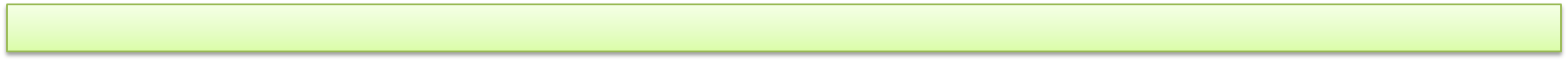 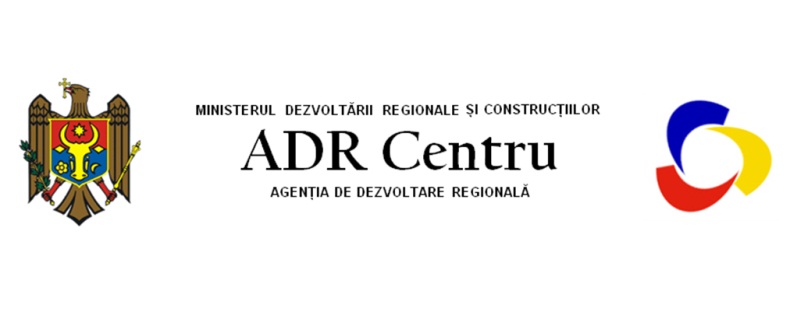 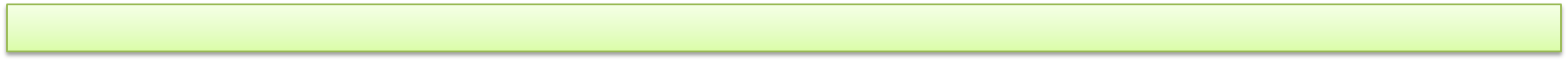 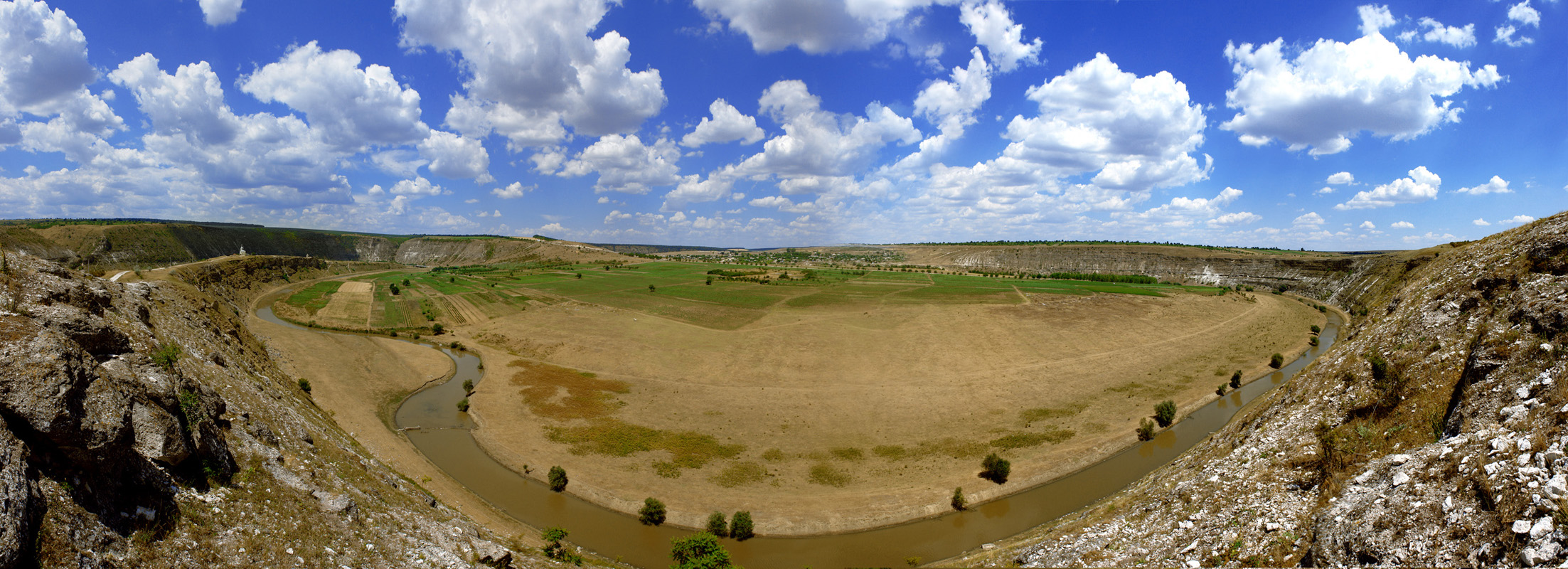 Practici de dezvoltare regională 
în Regiunea de Dezvoltare Centru
Tudor MEȘINA,
Director ADR Centru
2013
Bine ați venit în Regiunea de Dezvoltare Centru!
Populație  - 1 060.8 mii locuitori
Suprafața      -  10636 km²
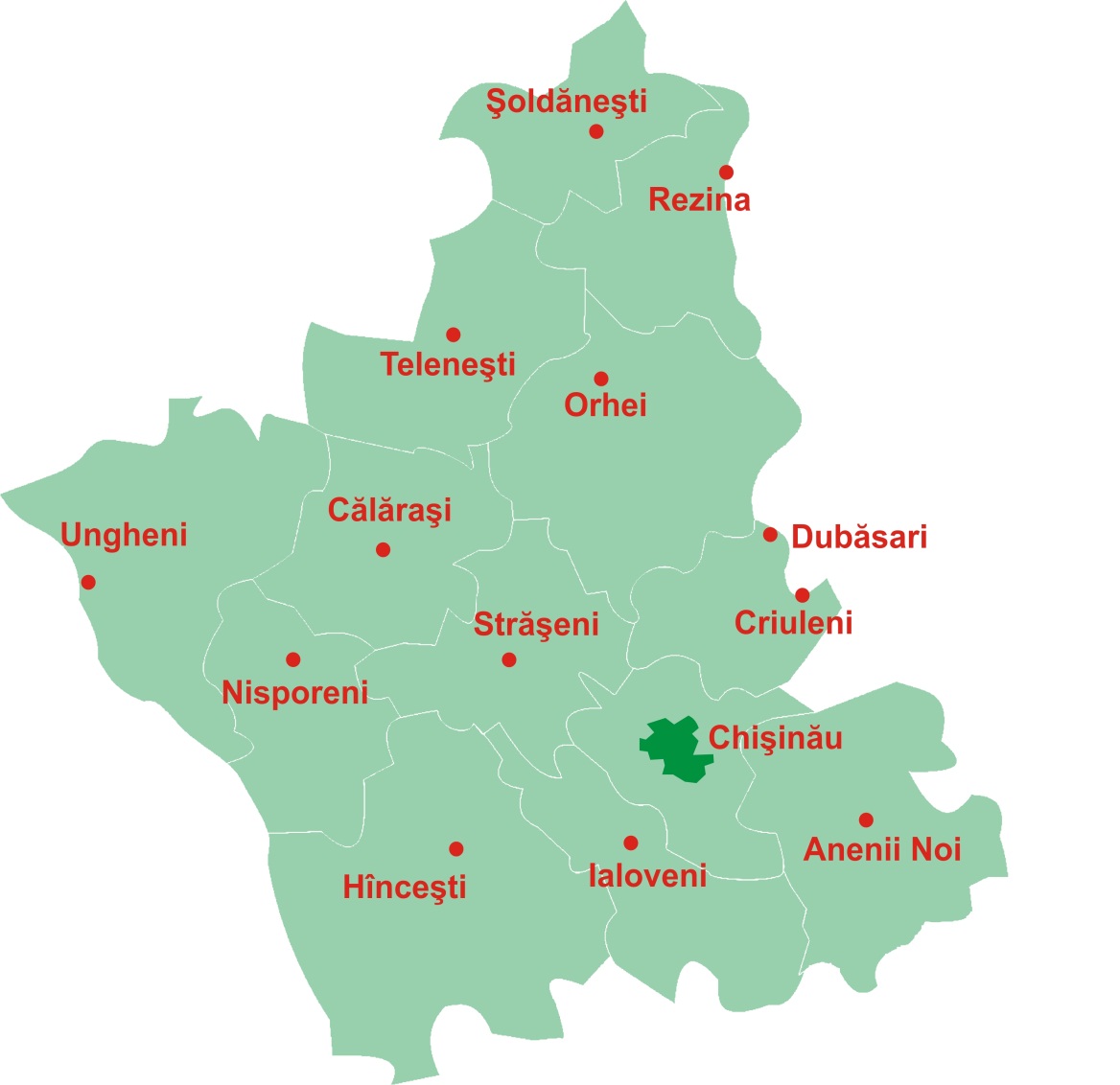 Guvernare participativă
CONSILIUL REGIONAL PENTRU DEZVOLTARE CENTRU
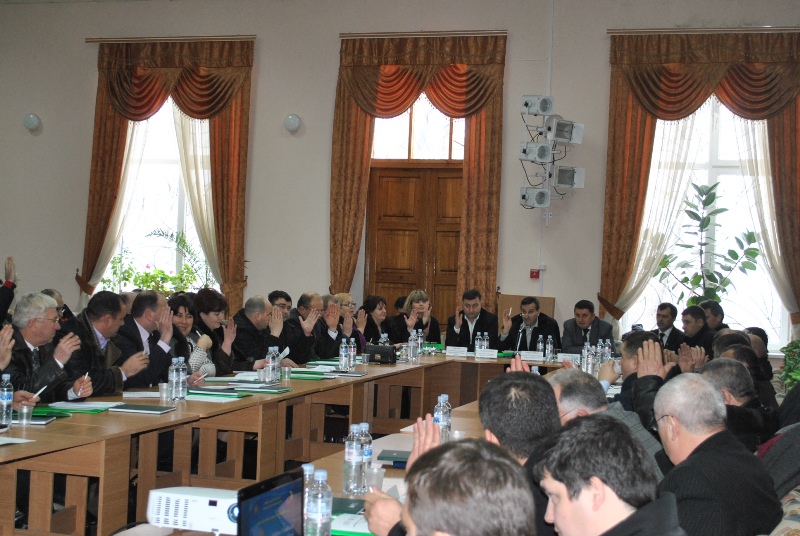 Cadrul Naţional Legal + Normativ
Prioritatea 1

Reabilitarea Infrastructurii Fizice
Prioritatea 2
Susţinerea Dezvoltării 
Sectorului Privat
Prioritatea 3
Îmbunătăţirea Factorilor de Mediu şi a Atractiviăţii Turistice
Prioritatea Orizontală 1
Suport pentru Infrastructura de  Afaceri şi Servicii
Prioritatea Orizontală 2
Dezvoltarea Resurselor Umane şi Consolidarea Capacităţilor
Abordare strategică
Apă și sanitație
Drumuri locale și regionale
Eficiența energetică
Îmbunătățirea mediului de afaceri
Managementul deșeurilor solide
Infrastructură și servicii turistice
Consolidarea capacităților actorilor regionali
Programe de dezvoltare:
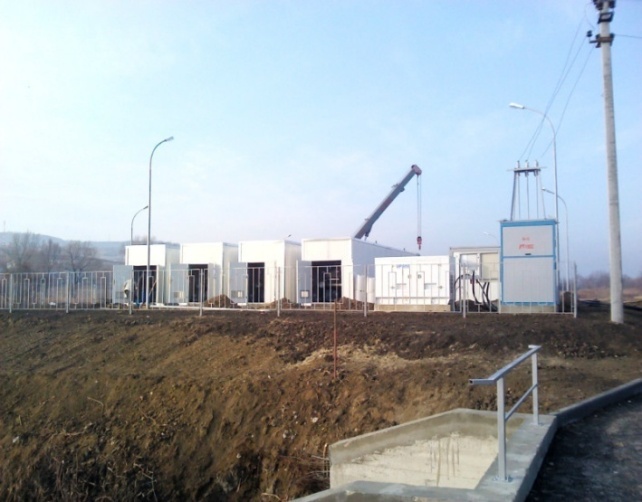 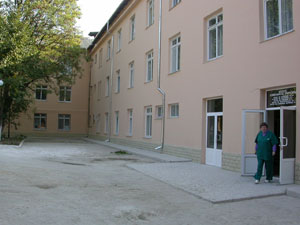 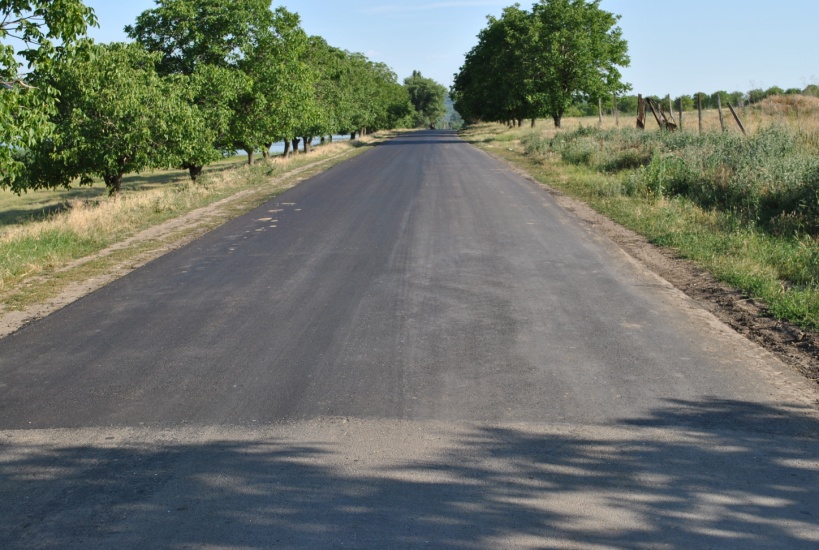 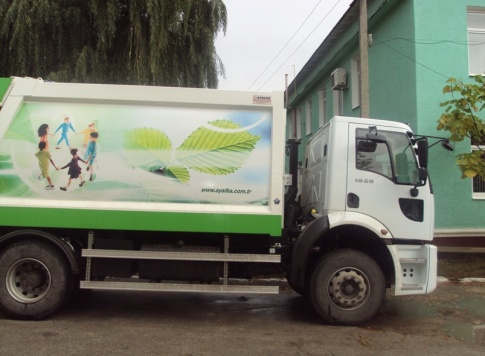 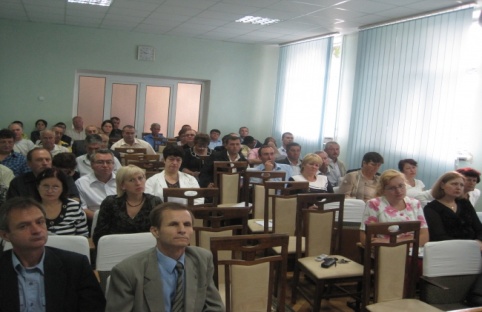 5
Cooperare inter-comunitară
Regionalizarea serviciilor publice (apă&sanitație, managementul deșeurilor)
Planificare strategică integrată
Planificare sectorială la nivel regional
Tehnologii și inovare regională
Practici:
6
ADR Centru – instrument pentru promovarea economică
Sporirea competivității regiunii
Promovarea atractivității regiunii pentru investitori
Consolidarea piețelor locale și accesul la noi piețe
Generarea expertizei
7
CONTACTE
Agenția de Dezvoltare Regională Centru
MD-6801 or. Ialoveni, 
str. Alexandru cel Bun, 33
Tel/Fax: (+373) 268 22692
Email: office@adrcentru.md
web: www.adrcentru.md